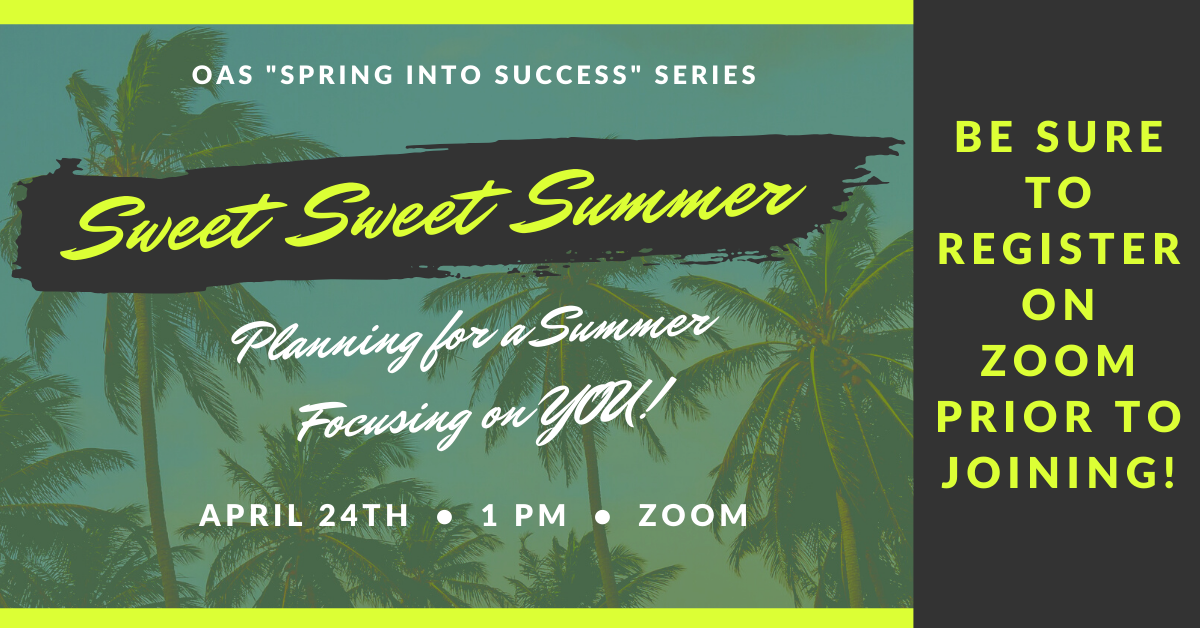 Celebration of this Semester!
Spring is Almost Done!
Who’s Ready for the Beach?
Two Ways You Can Approach This Summer
Why Take a Summer Course?
Help you get ahead in your studies
You can use financial aid, including Bright Futures during the summer
Boost your GPA by retaking a course that you didn’t do so well in
Learn something new and fun while completing requirements for your degree
Why Take a Summer Course?
Things to Consider:
Summer courses are all online, so you should be familiar and comfortable with online courses
Lots of online resources, including tutoring, academic assistance, study groups, available
Reach out to the instructor of each course to discuss class delivery and get a copy of the syllabus
Summer courses can be shorter (and consequently higher pressure and faster paced)
Take a Summer Internship
Summer’s a great time to take a break from classes and get real world experience
Work with the FSU Career Center to find an internship or meaningful work experience over the summer
InternFSU Program
Handshake FSU
FSU Internships Page
You can even intern abroad (likely remotely this summer)
Be Creative & Create!
Summer’s a great time to get the creative juices flowing
What’s that project that you’ve been working on for quite a while?
Had an idea on the back burner…bring it to the front!
Be Creative & Create!
Use your resources!
FSU Library
Adobe Creative Suite
myFSU Virtual Lab
Elevate Your Work to a Profile
Create a Career Portfolio
Showcase on Social Media & LinkedIn
Create an online presence through Etsy, Pinterest, etc…
Make it a part of your daily/weekly routine
Set aside a small amount of time to prioritize it
Create a space conducive to being creative
Use tools like a calendar or organizer to track your progress on your goal
Other Opportunities to Keep In Mind
Be an OAS First Year Guide
Provide Support for Incoming Students
Learn and Grow in Leadership Skills
Spread Awareness of OAS & Opportunities offered by OAS
More information coming soon!
Complete a service project or opportunity with the help of The Center for Leadership & Social Change
Make this a Summer Focused on YOU!